DISAT International Committee
International mobility
Erasmus programme opportunities aa 2020/2021 e 2021/2022
V 1.0 – 8-2-2016
Master Students (II level)
Possibilities
Funding instruments
spend a period to attend courses, sit exams at an EU University.  (Inter-institutional agreement between UNIMIB and the receiving Institution is required)
Erasmus study
3 different calls according to the type of experience
spend a period in an EU university or institution or company to carry out practical activities. (A prior inter-institutional agreement is not required)
Erasmus Traineeship
spend a period in a university or institution or company outside the EU to carry out practical activities. A prior inter-institutional agreement is not required.
Exchange Extra-UE
Possibly exams but only at universities with a valid previous BA
How does it work?
Attend courses and sit exams (at least 12 cfu) FOR FIRST YEAR STUDENTS ONLY:
Type of call: Erasmus study (for EU destinations)
Inter-institutional agreement between UNIMIB and the receiving Institution is needed
The list of partner universities where students can spend a mobility period ca be find at the following link: L’”Enciclopedia delle destinazioni” https://www.unimib.it/news/line-lenciclopedia-delle-destinazioni-erasmus
Duration: from 3 months
ratification
Exams at EU Universities
exams at UNIMIB
Filling of the Learning Agreement (LA)
Erasmus study call: 15 December 2020 to be held during the academic year 2021-22
Timing of calls
Erasmus studio:
Call opening date: 
December 2020  
a.y. 2020/2021
Mobility a.y. 2021/2022
1 June 2021 - 30 September 2022
Dec 2020
Jun 2021
Sep 2022
Apr 2021
Oct 2021
Feb 2021
Sep 2021
Carry out practical activities (at least 12 cfu):
Type of call: Erasmus Traineeship o Exchange Extra-EU

Duration Traineeship: from 2 months (maximum 12 months)

Duration Exchange Extra-UE: from 1 month (maximum 6 months, extendable to 12 months)
A prior inter-institutional agreement is not required.
IN E-LEARNING A DESTINATION LIST FOR ERASMUS IS AVAILABLE
https://elearning.unimib.it/pluginfile.php/480748/mod_page/content/14/agr2021.xlsx
Calls: 11 gennaio 2021 to be held during the academic year 2020-21  (until September 30)
Timing of calls
Erasmus studio:
Call opening date: 
December 2020  
a.y. 2020/2021
Mobility a.y. 2021/2022
1 June 2021 - 30 September 2022
Erasmus traineeship and Exchange Extra-UE:
Opening date: 
January 2021
(«2. window» 
a.y. 2020/2021)
Mobility a.y. 2020/2021
01/03/2021 - 30 September 2021
Opening date: 
 June 2021
(«1. window» a.y. 2021/2022)
Mobility a.y. 2021/2022
1 October 2021 - 30 September 2022
Dec 2020
Jun 2021
Sep 2022
Apr 2021
Oct 2021
Feb 2021
Sep 2021
Documents:
Student’s Elective Activities – 12 cfu
Practical training - 4 cfu
Final dissertation  - 27 cfu (+1)
MS
ratification
Field and laboratory activities at a foreign university / organization / company
Approval of credits at UNIMIB
Filling of the LAT or LAEX
Where to find the form:
https://www.unimib.it/internazionalizzazione/mobilita-internazionale
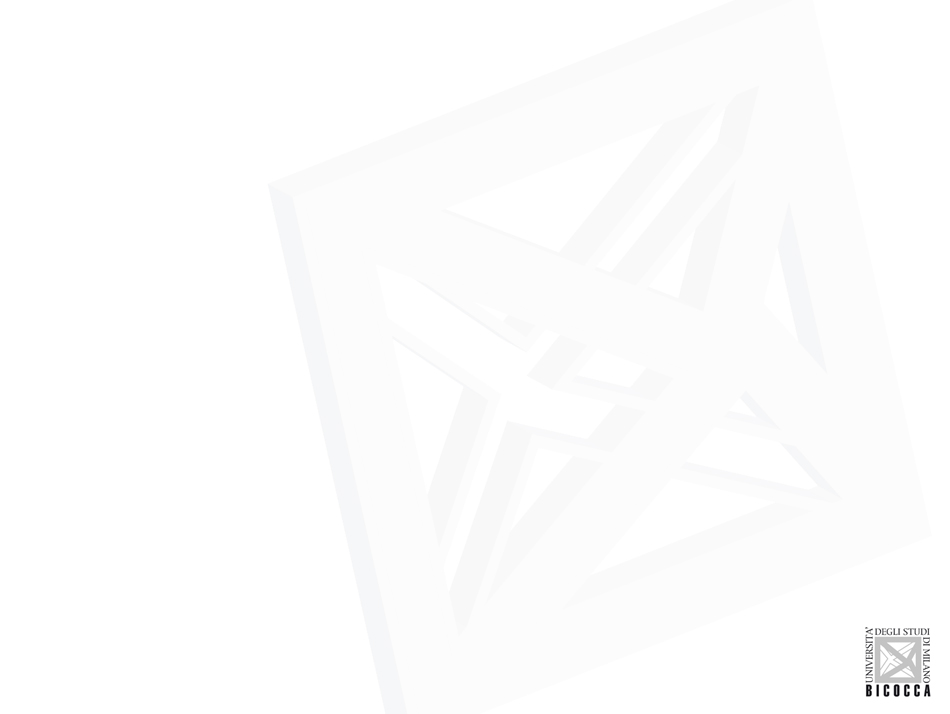 Peculiarities of this period
Grant based on the type of mobility
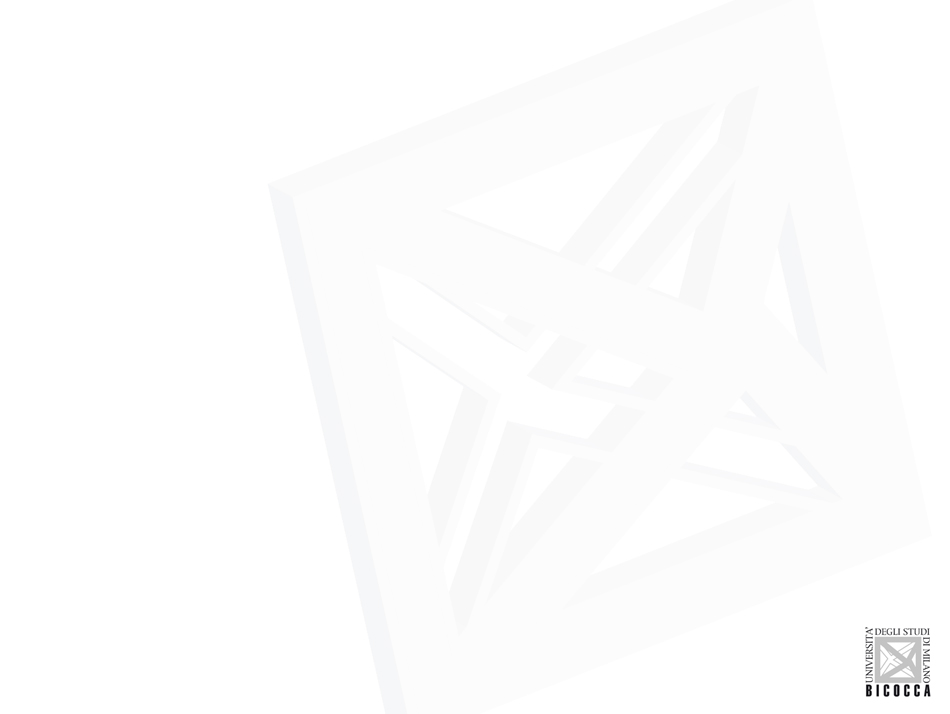 Useful contacts
DISAT Coordinator for international mobility
Sandra Citterio (sandra.citterio@unimib.it)
Rodolfo Gentili - Email: rodolfo.gentili@unimib.it
Erasmus Coordinator for MS
UMI 
International mobilty office
outgoing.extraue@unimib.it
For Exchange EXTRA-UE applicants
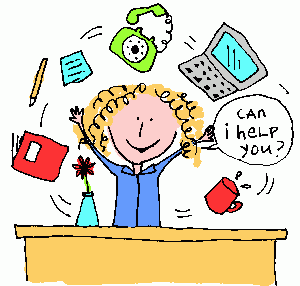 info.erasmus@unimib.it
Bicocca University Angels
Assistant students
Megan Harvey - m.harvey@campus.unimib.it

Mario Casati - m.casati45@campus.unimib.it